French Early Level
Colours
Wednesday 5th May
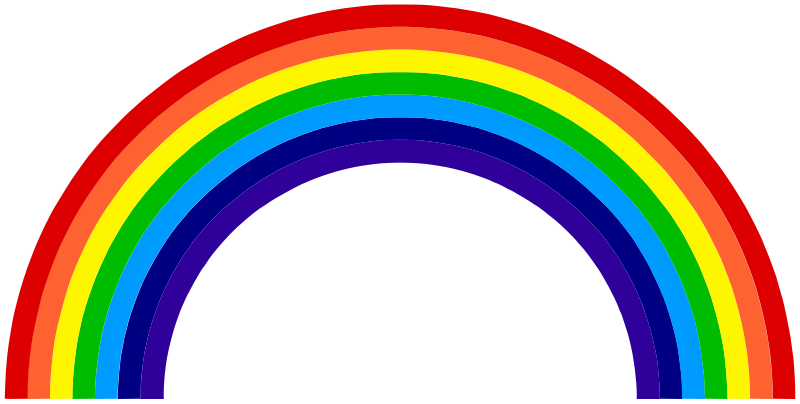 Activité 1
Listen to the French vocabulary by clicking on the colours and repeat the colour words.
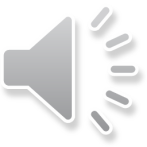 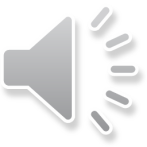 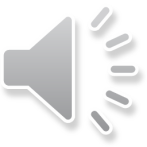 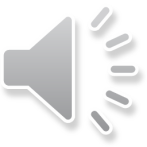 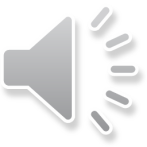 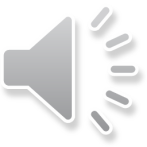 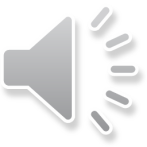 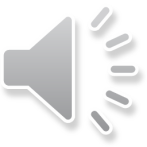 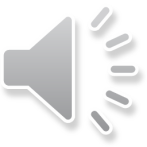 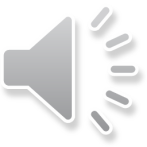 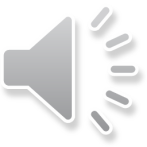 Activité 2
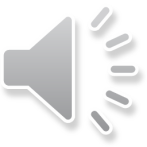 C’est de quelle couleur?
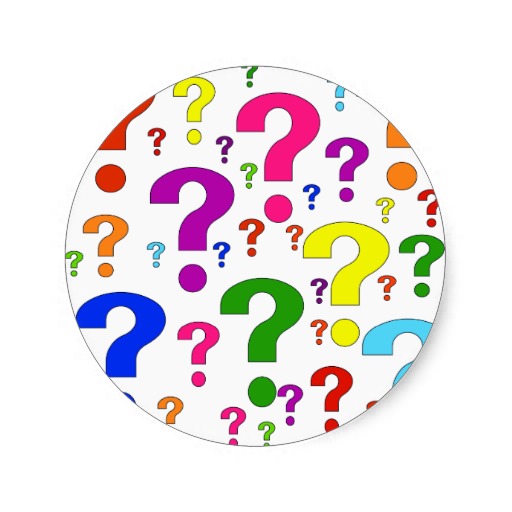 [Speaker Notes: What colour is it?]
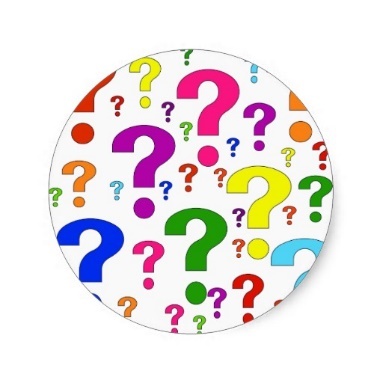 C’est de quelle couleur?
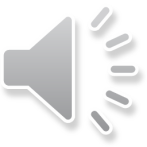 Children have to look at the following pictures and say what the colour is in French using “C’est” + the colour.
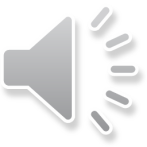 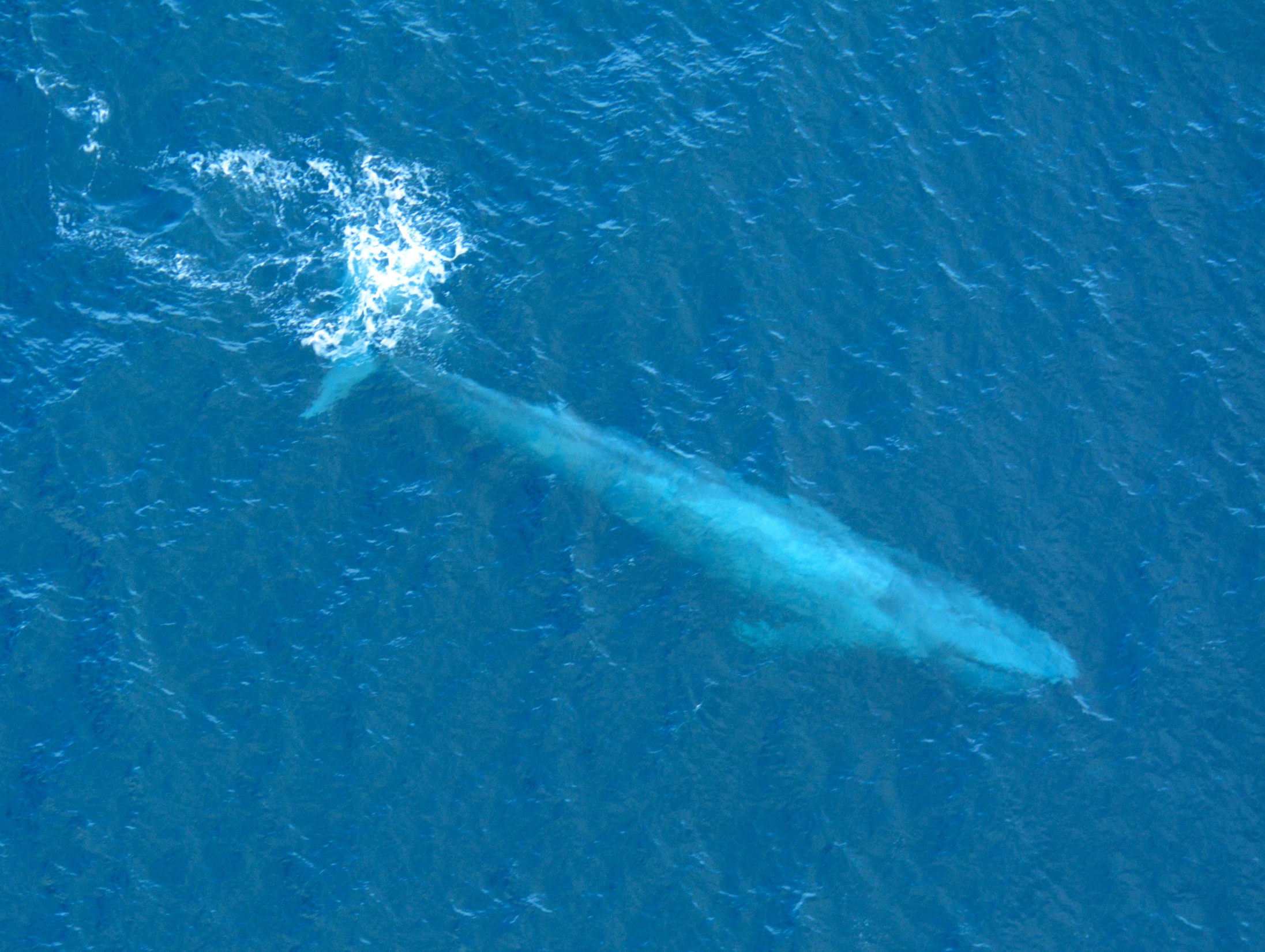 C’est de quelle couleur?
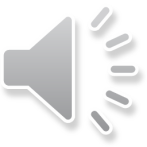 C’est bleu!
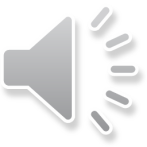 C’est de quelle couleur?
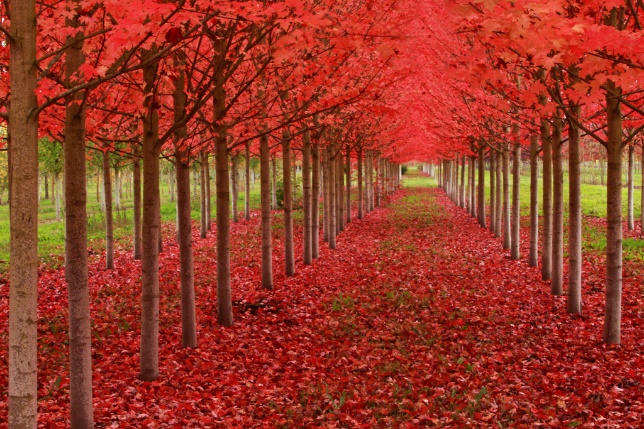 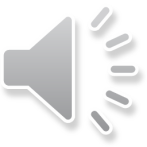 C’est rouge!
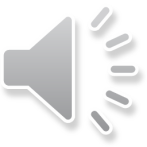 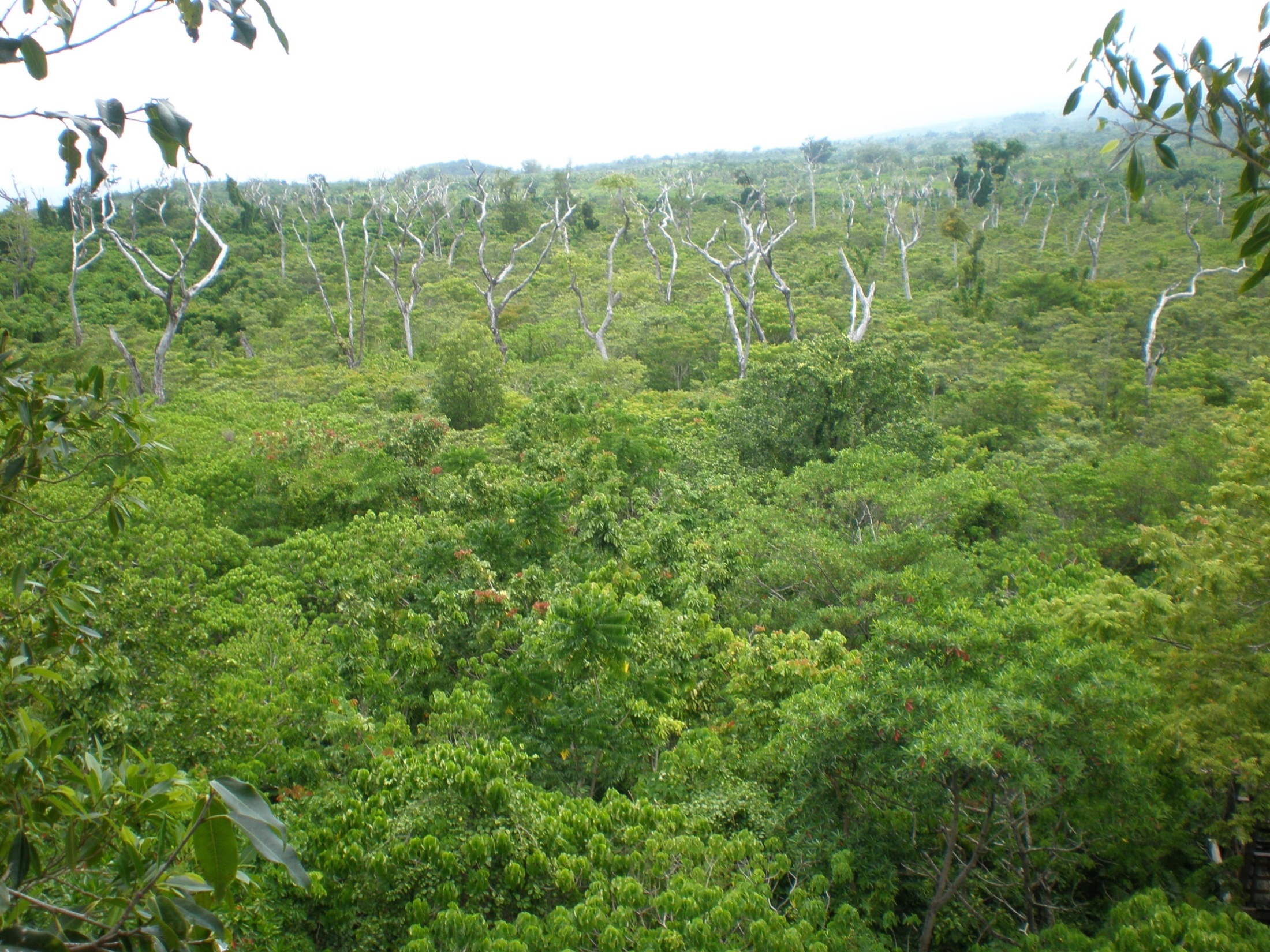 C’est de quelle couleur?
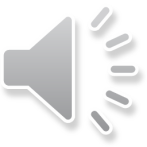 Oui! C’est vert!
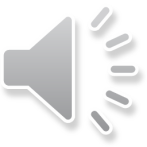 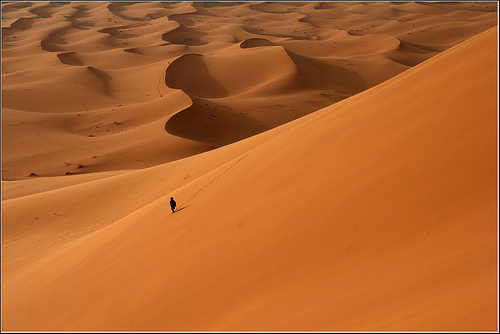 C’est de quelle couleur?
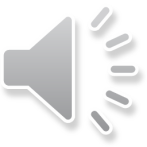 C’est orange!
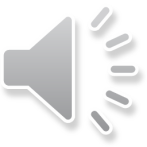 C’est de quelle couleur?
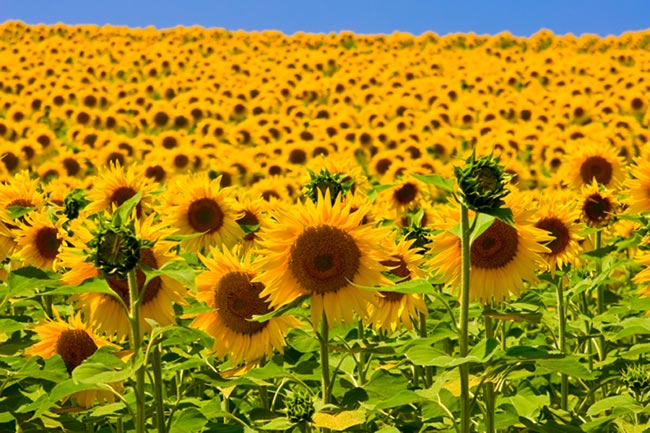 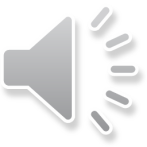 Super! C’est jaune!
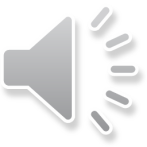 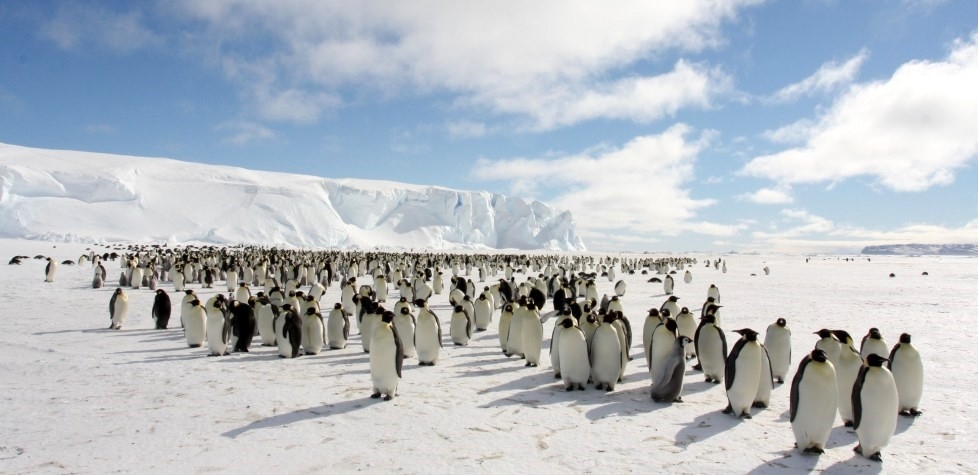 C’est de quelle couleur?
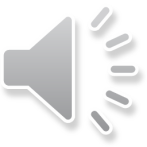 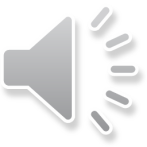 Oui! C’est blanc!
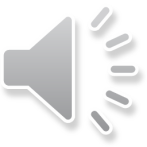 [Speaker Notes: Regarde des pingouins! Means oh look, penguins!]
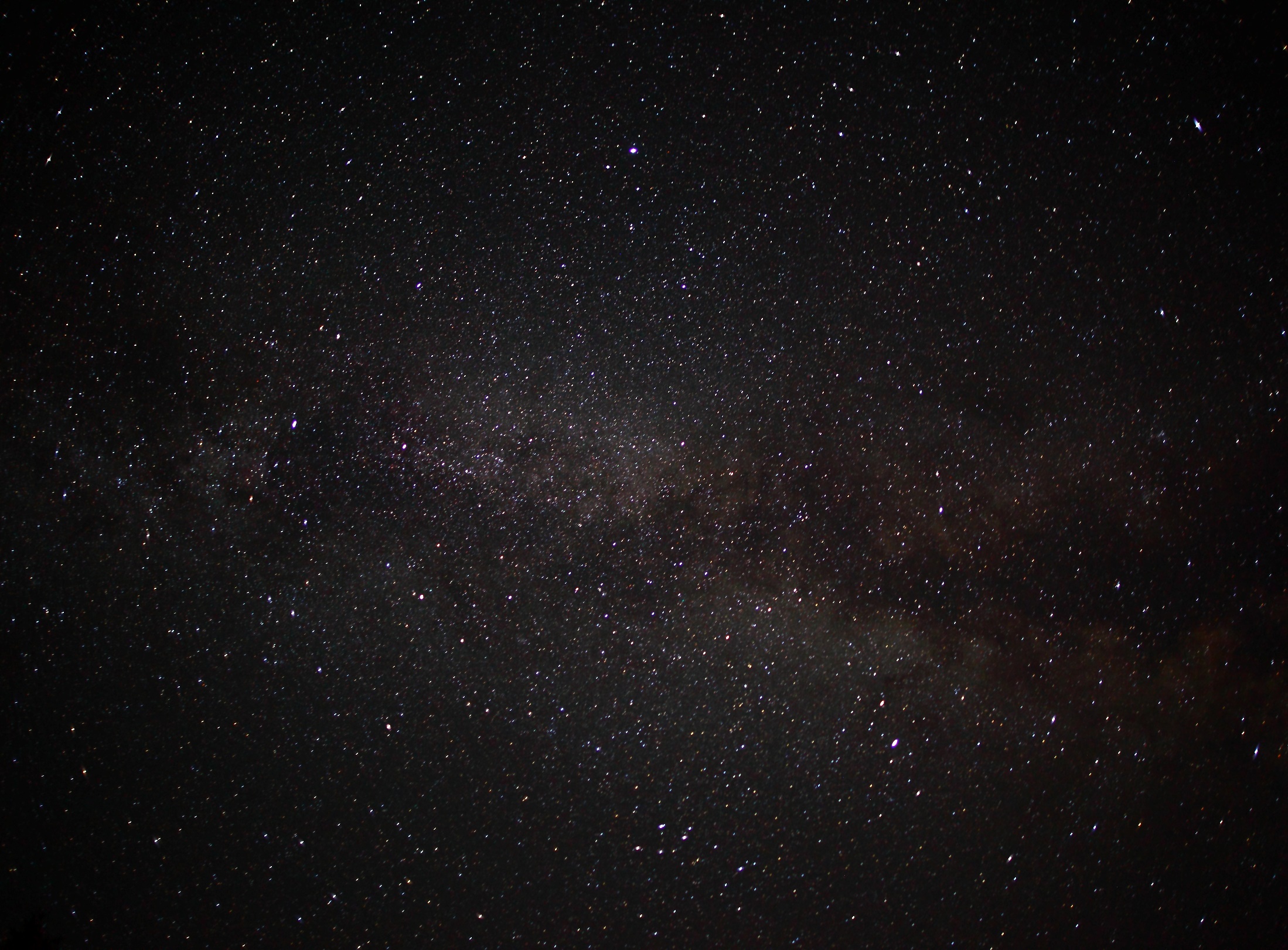 C’est de quelle couleur?
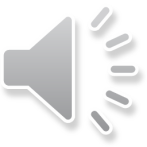 C’est noir!
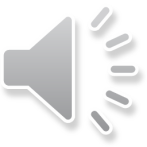 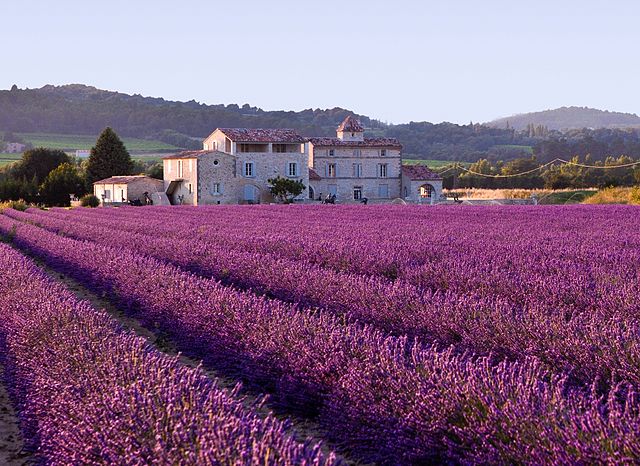 C’est de quelle couleur?
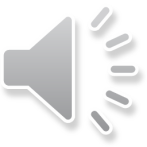 C’est violet!
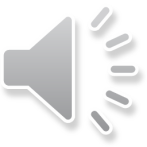 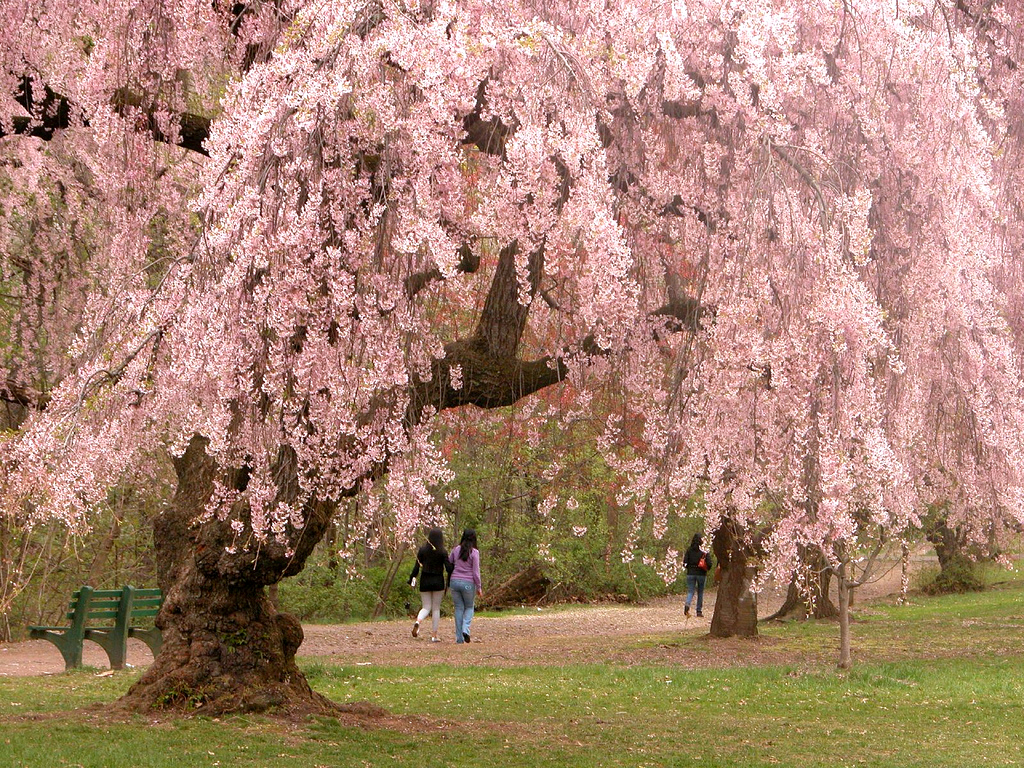 C’est de quelle couleur?
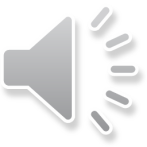 Très bien! C’est rose!
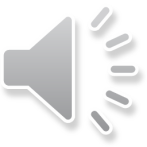 C’est de quelle couleur?
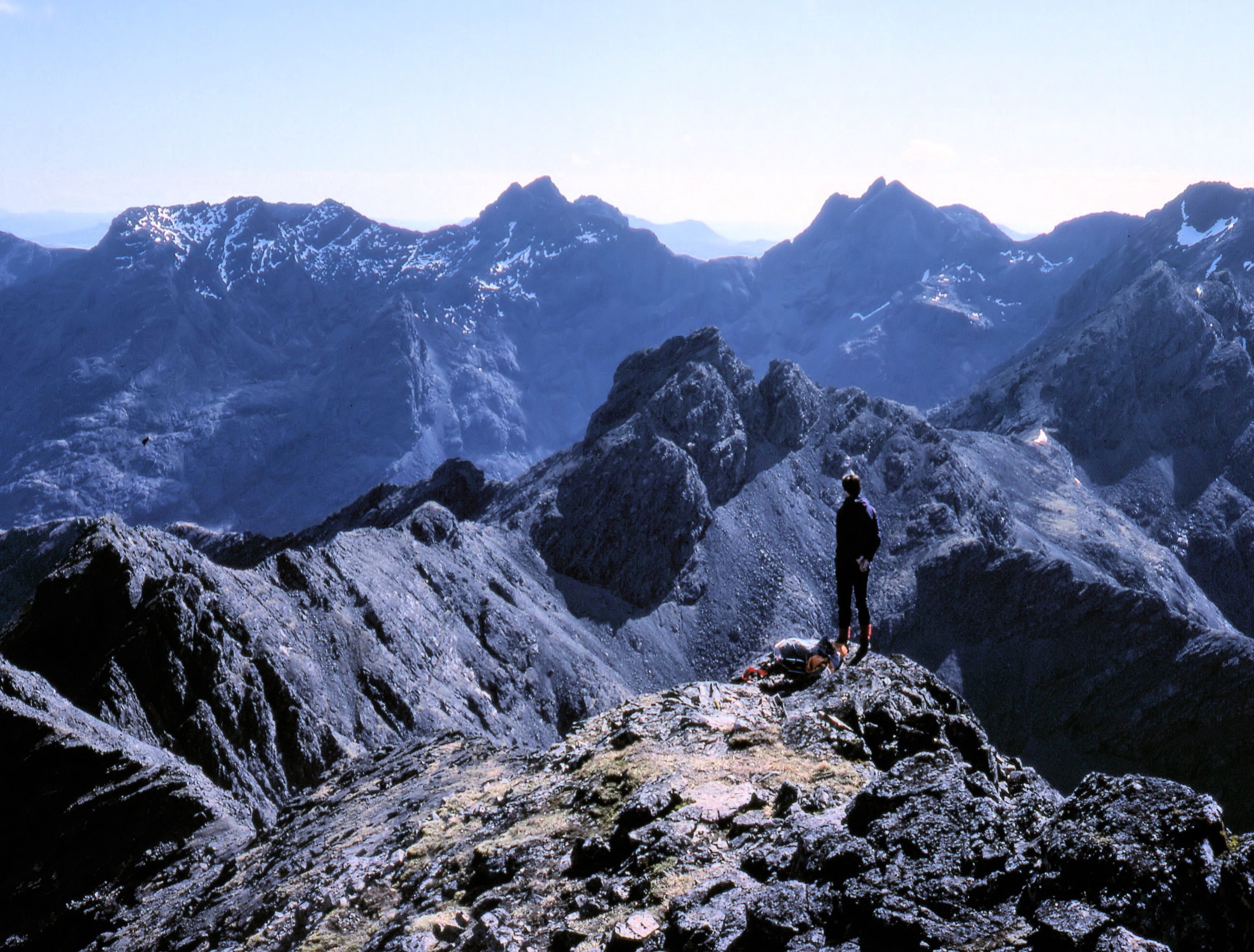 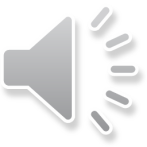 C’est gris!
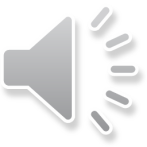 Activité 3
Next, try the simple colours song on the next slide to the tune of “Frere Jacques”.
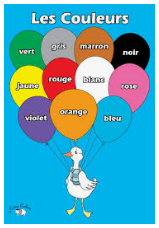 [Speaker Notes: What colour is it?]
Couleurs (to tune for Frère Jacques)
Bleu, blanc, jaune, vert
Bleu, blanc, jaune, vert 
Violet 
Violet
Orange, gris et marron 
Orange, gris et marron
Rouge, noir, rose
Rouge, noir, rose
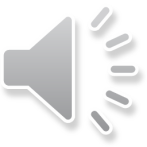 [Speaker Notes: Once pupils are confident as a group with this song, you can give them colour cards in groups (e.g. one group would have bleu, violet and orange and another group would have a different set of colours).  They can then hold up their colour cards as they sing their own colour part of the song. 
Another sample activity would be to have colour cards on pupils desks so they could point to each colour as they sing or listen and put them into the correct order of the song.]
Au revoir!
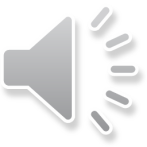 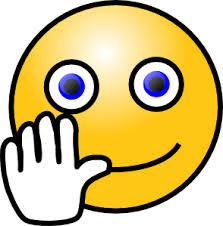